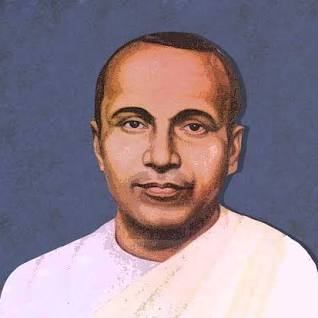 जयशंकर प्रसाद- ध्रुवस्वामीनी
		डॉ.जशाभाई पटेल
जयशंकर प्रसाद का जन्म सन् 1889 ई. (माघ शुक्ल दशमी, संवत् 1946 वि.) वाराणसी, उत्तर प्रदेश में हुआ था।
 कवि के पितामह शिव रत्न साहु वाराणसी के अत्यन्त प्रतिष्ठित नागरिक थे और एक विशेष प्रकार की सुरती (तम्बाकू) बनाने के कारण 'सुँघनी साहु' के नाम से विख्यात थे।
जयशंकर प्रसाद- ध्रुवस्वामीनी
		डॉ.जशाभाई पटेल
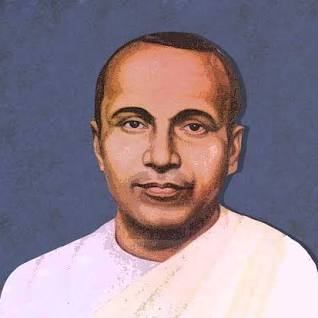 जयशंकर प्रसाद को 'झारखण्डी' कहकर पुकारा जाता था। 
संस्कृत, हिन्दी, फ़ारसी, उर्दू के लिए शिक्षक नियुक्त थे।
प्रसाद की बारह वर्ष की अवस्था थी, तभी उनके पिता का देहान्त हो गया। जो वैभव में लोटता था, ऋण के भार से दब गया। पिता की मृत्यु के दो-तीन वर्षों के भीतर ही प्रसाद की माता का भी देहान्त हो गया और सबसे दुर्भाग्य का दिन वह आया, जब उनके ज्येष्ठ भ्राता शम्भूरतन चल बसे तथा सत्रह वर्ष की अवस्था में ही प्रसाद को एक भारी उत्तरदायित्व सम्भालना पड़ा।
जयशंकर प्रसाद- ध्रुवस्वामीनी
		डॉ.जशाभाई पटेल
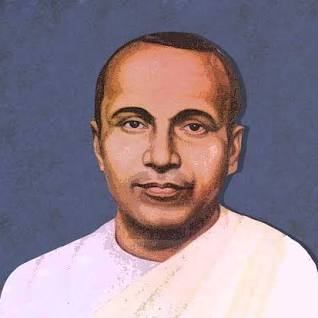 जीवन कुल 48 वर्ष का रहा 
कविता, उपन्यास, नाटक और निबन्ध सभी में उनकी गति समान है।
नौ वर्ष की अवस्था में ही जयशंकर प्रसाद ने 'कलाधर' उपनाम से ब्रजभाषा में एक सवैया लिखकर अपने गुरु रसमयसिद्ध को दिखाया था। 
कालक्रम के अनुसार 'चित्राधार' प्रसाद का प्रथम संग्रह है। इसका प्रथम संस्करण 1918 ई. में हुआ। इसमें कविता, कहानी, नाटक, निबन्ध सभी का संकलन था और भाषा ब्रज तथा खड़ी बोली दोनों थी।
जयशंकर प्रसाद- ध्रुवस्वामीनी
		डॉ.जशाभाई पटेल
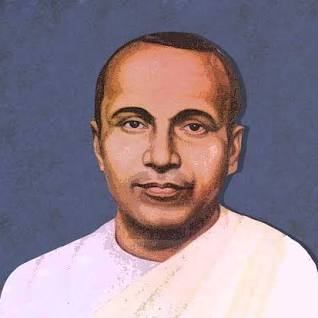 'कानन कुसुम' खड़ीबोली की कविताओं का प्रथम संग्रह है
कामायनी-कामायनी महाकाव्य अक्षय कीर्ति का स्तम्भ है।
खण्डकाव्य:- प्रेमपथिक (1914), महाराणा का महत्व (1914)
आँसू-आँसू कवि के मर्मस्पर्शी वियोगपरक उदगारों का प्रस्तुतीकरण 
लहर-यह मुक्तक रचनाओं का संग्रह है।
झरना- छायावादी शैली में रचित कविताएँ इसमें संग्रहीत हैं।
चित्राधार-ब्रज में रची गयी कविताओं का संग्रह है।
जयशंकर प्रसाद- ध्रुवस्वामीनी
		डॉ.जशाभाई पटेल
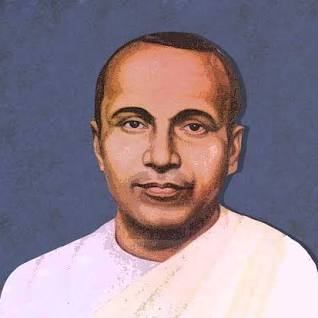 चंपू काव्य: 	उर्वशी (1906), वब्रुवाहन (1907)
 गद्य रचनाएँ
 नाटक-चन्द्रगुप्त, ध्रुवस्वामिनी, स्कन्दगुप्त, जनमेजय का नागयज्ञ, एक घूँट, विशाख, अजातशत्रु आदि।
कहानी-संग्रह-प्रतिध्वनि, छाया, आकाशदीप, आँधी तथा इन्द्रजाल
उपन्यास-तितली और कंकाल।
निबन्ध-काव्य और कला। 
देहान्त 15 नवम्बर, सन् 1937 ई. में हो गया।
ध्रुवस्वामिनी-ज.प्रसाद
		डॉ.जशाभाई पटेल
नाटक के तत्व-
1. कथावस्तु
2. पात्र एवं चरित्र चित्रण
3. संवाद अथवा कथोपकथन
4. भाषा-शैली
5. देश काल अथवा पर्यावरण
6. उद्देश्य
7. अभिनय
ध्रुवस्वामिनी-ज.प्रसाद
		डॉ.जशाभाई पटेल
नाटक के तत्व-
कथावस्तु-कथानक तीन प्रकार का होता है-प्रख्यात, उत्पाय और मिश्र।
 पौराणिक अथवा ऐतिहासिक कथानक को प्रख्यात, काल्पनिक कथानक को उत्पाय और इन दोनों के मिश्रित रूप को मिश्र कथानक कहते हैं। 
आरम्भ से अन्त तक चलने वाली कथा को आधिकारिक और इस कथा के विकास में सहायक प्रसंगवश चलने वाली कथा को प्रासंगिक कथावस्तु
नाटक की कथावस्तु यथा सम्भव यथार्थ, संक्षिप्त और स्पष्ट होनी चाहिए।
नाटक कथावस्तु यदि कल्पना से गढ़ी जाए तो भी वह इतनी यथार्थ होनी चाहिए कि पाठक उसको समाज एक घटना के रूप में स्वीकार करे। 
नाटककार की सफलता इस बात में निहित होती है कि वह कथानक को कम-से-कम विस्तार दे और उसे अधिक से अधिक स्पष्ट करें।
ध्रुवस्वामिनी-ज.प्रसाद
		डॉ.जशाभाई पटेल
नाटक के तत्व-
2. पात्र एवं चरित्र चित्रण
नाटक के प्रधान पात्र को नायक और प्रधान पात्रा को नायिका कहते हैं। 
चारित्रिक गुणों के आधार पर नायक चार प्रकार के माने जाते हैं। धीरोदात्त, धीर ललित, धीर प्रशान्त और धीरोद्धता
 श्रेष्ठ वृत्तियों वाले, क्षमाशील, अहंकार शून्य एवं गम्भीर नायक को धीरोदात्त: 
कोमल स्वभाव वाले, सुखान्देशी, कलाविद और निश्चिन्त नायक को धीरललित 
गम्भीर और शान्त प्रकृति वाले नायक को धीर प्रशान्त 
 मायावी, अभिमानी एवं धोखोबाज नायक को धीरोद्धत्त नायक कहते हैं।
ध्रुवस्वामिनी-ज.प्रसाद
		डॉ.जशाभाई पटेल
2. पात्र एवं चरित्र चित्रण
नायिकाओं के भी कई भेद किए जाते हैं-स्वाधीन पतिका, वासक सज्जा, विरहोत्कंठिता, बहिता, विप्रलब्धा, प्रोषित पतिका, अभिसारिका एवं कलहांतरिता, आदि। 
नायक के प्रतिद्वन्त्री पात्र को प्रतिनायक कहा जाता है। प्रासंगिक कथा का नायक पीठ मर्द कहलाता है।
 नाटक में हास्य रस का सृजन करने वाले नायक को विदूषक की संज्ञा दी जाती है। 
कम से कम पात्र हों, उसका कम-से-कम विस्तार हो परन्तु पात्रों का चरित्र उभरकर सामने आए और कथानक अपने में पूर्ण प्रतीत हो। 
नाटक में पात्रों के चरित्रों की व्याख्या नहीं की जाती। नाटक के किसी भी पात्र के चरित्र का मूल्यांकन उसके कार्यों, कथनों और स्वगत कथनों अथवा उसके बारे में अन्य पात्रों के बीच हुई वार्तालाप के आधार पर ही किया जाता है। 
नाटककार की सफलता इस बात पर बहुत कुछ आधारित होती है कि वह पात्रों के चरित्र-चित्रण में यथा परिस्थितियों का सृजन किस सीमा तक कर पाता है।
ध्रुवस्वामिनी-ज.प्रसाद
		डॉ.जशाभाई पटेल
3. संवाद अथवा कथोपकथन
कथोपकथन नाटक का प्राण होता है। यह तीन प्रकार का होता है-श्राव्य, अश्राव्य और नियतश्राव्य । जिस बात को पात्र सबके सामने कहता है उसे श्राव्य कथन कहते हैं, जो बात वह स्वयं से कहता है उसे अश्राव्य कथन कहते हैं और जो बात कुछ के सुनने योग्य हो और अन्य के नहीं उसे नियतश्राव्य कथन कहते हैं। 
प्रत्येक पात्र, चाहे अपनी बात सबसे कहे, चाहे केवल अपने आप से कहे और चाहे कुछ व्यक्तियों से कहे,परन्तु कम से कम शब्दों में कहे। 
कथोपकथन उसी स्थिति में प्रभावशाली होता है जब वह बोलचाल की भाषा में प्रवाहपूर्ण ढंग से चलता है। उसका प्रत्येक शब्द संतुलित होना चाहिए, उससे स्थिति का स्पष्ट आभास होना चाहिए और पात्रों के चरित्रों का उद्घाटन होना चाहिए। 
उत्तम कथोपकथन की एक कसौटी यह भी होती है कि यह कथानक के विकास में सहायक हो।